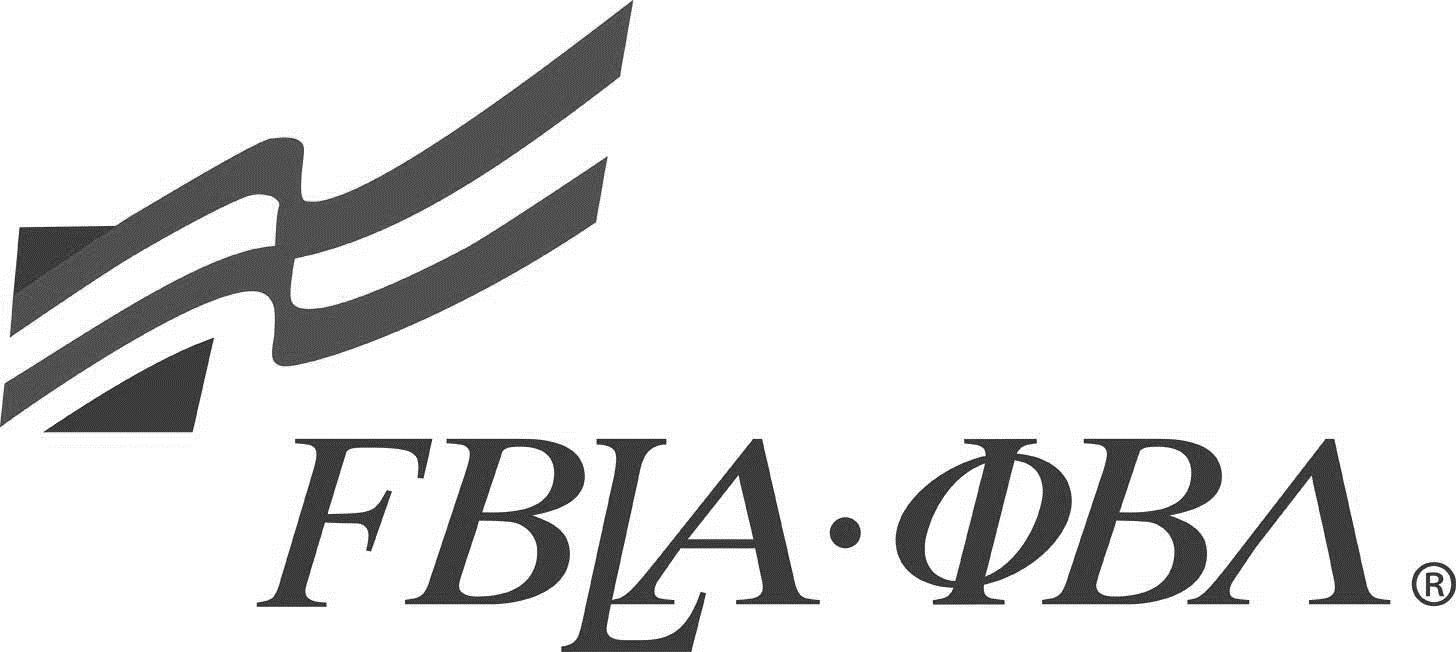 FBLA Competitions
Which one is the right one?
Run as a Slide Show 
Click on the Emoji to respond to the question asked.
Click the middle of         to return to this page.
Click        to return to the previous slide.
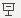 Getting Started
More info on the National FBLA Website
State and region regulations vary, check those prior to competition.
Start
Do you want to present in front of judges?
Would you like the opportunity to work on a team?
Would you like to work on a project that could involve the whole chapter?
One of these chapter events may be for you!
Would you like to work on a project that could involve the whole chapter?
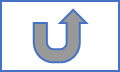 One of these chapter events may be for you!
Are you in 9th or 10th grade?
One of these  events may be for you!
Are you in 9th or 10th grade?
One of these performance events may be for you!
Would you like to work on a project, presentation, or report that showcases your business or technical knowledge?
Would you like to work on a project, presentation, or report that showcases your business or technical knowledge?
Would you like to work on a project creating a website based on a topic?
Would you like to work on a project creating a website based on a topic?
One of these events may be for you!
Would you like to give a prepared or impromptu speech?
One of these events may be for you!
Would you like to work on a project creating a video based on a topic?
Would you like to work on a project creating a video based on a topic?
One of these events may be for you!
Would you like to work on a project creating a game, app or other coding project?
Would you like to work on a project creating a game, app or other coding project?
One of these events may be for you!
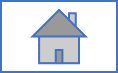 One of these events may be for you!
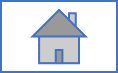 Are you a junior or senior with a strong business education and FBLA background?
Then this event may be for you!  This is the ultimate FBLA competition.
Future Business Leader
Do you have, or want to create a resume and practice interview skills?
Then one of these events may be for you!
Are you interested in business planning and financial research?
Are you interested in business planning and financial research?
One of these report and presentation events may be for you!
Are you interested general business concepts?
Are you interested general business concepts?
One of these test and role play events may be for you!
One of these test and role play events may be for you!
Would you like to research a business topic and present about what you find?
Would you like to research a business topic and present about what you find?
This presentation event may be for you!
Are you interested in advertising, sales or journalism?
Are you interested in advertising, sales or journalism?
One of these performance events may be for you!
Are you interested in customer service?
One of these role play events may be for you!
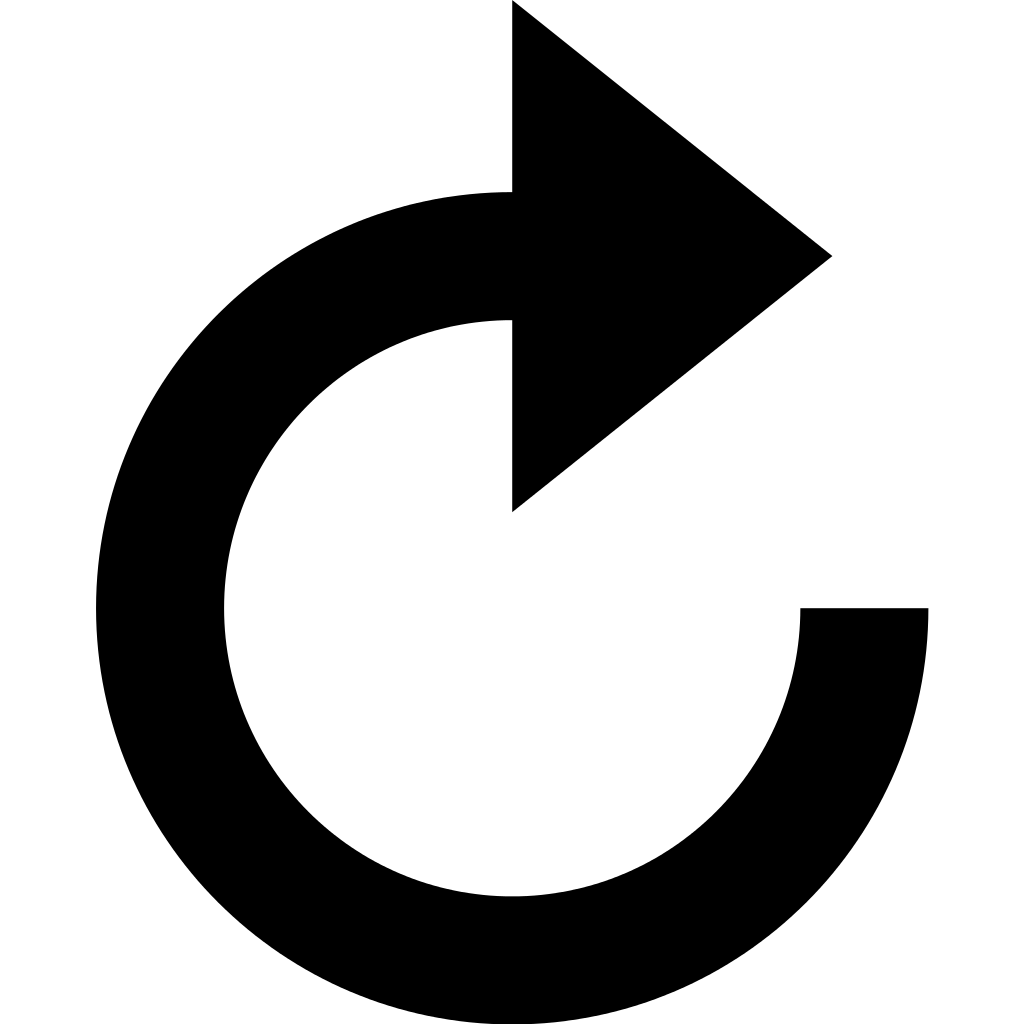 Let's try again!
Objective Test Events
Are you in 9th or 10th grade?
Do you enjoy learning FBLA facts?
One of these objective test events may be for you!
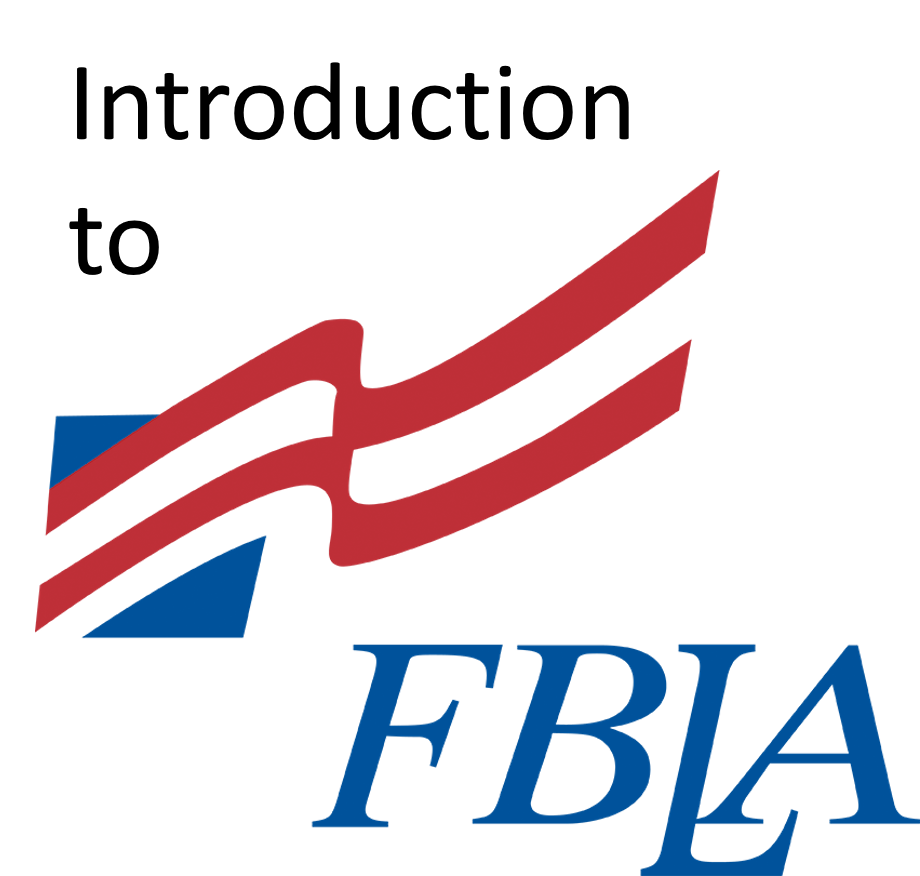 This objective test event may be for you!
Do you enjoy using office application software?
Then one of these events may be for you!
Are you interested in financial management?
One of these objective test events may be for you!
Are you interested general business concepts?
One of these objective test events may be for you!
Are you interested in advertising, sales or journalism?
One of these objective test events may be for you!
Are you interested in technology?
One of these objective test events may be for you!
Are you interested in politics?
This event may be for you!
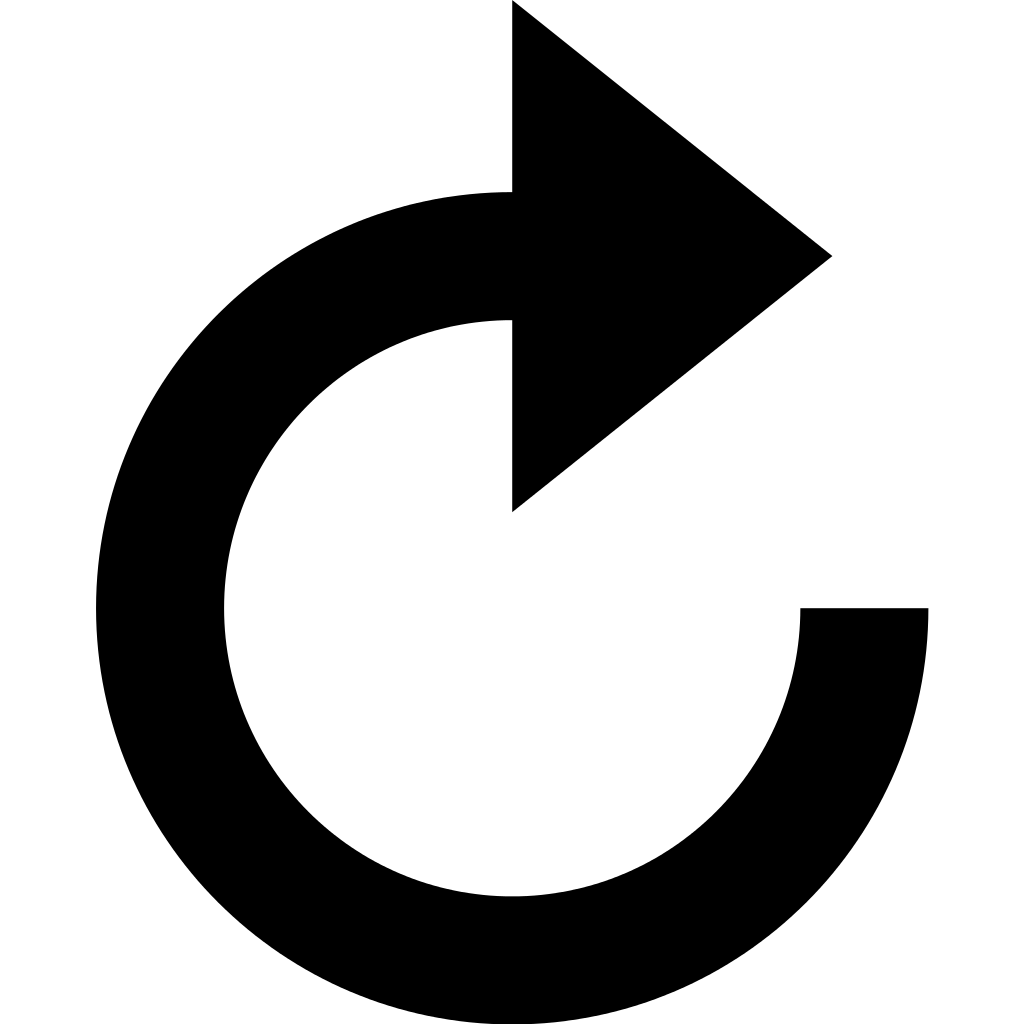 Let's try again!